Pennsylvania DOT Perspective
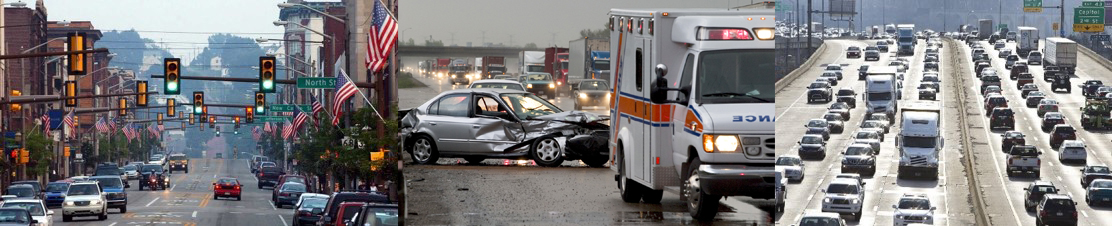 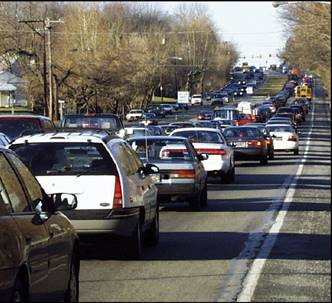 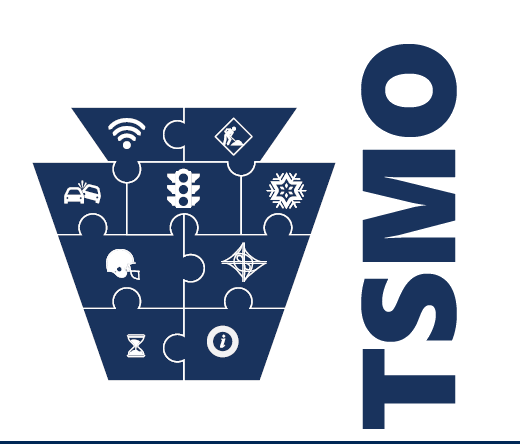 ITS Community College Workshop 
September 20, 2017
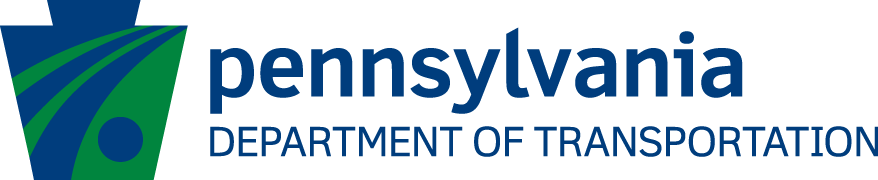 Overview
Transportation Systems Management & Operations
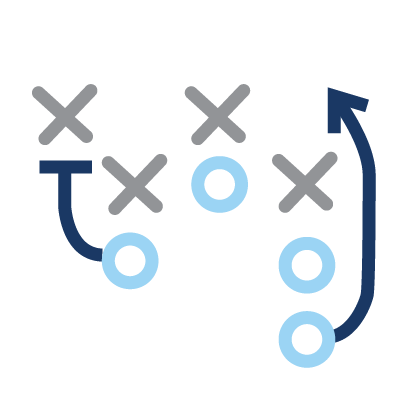 TSMO Purpose
A way to address reliability, mobility, and congestion by using various strategies rather than just trying to build our way out.
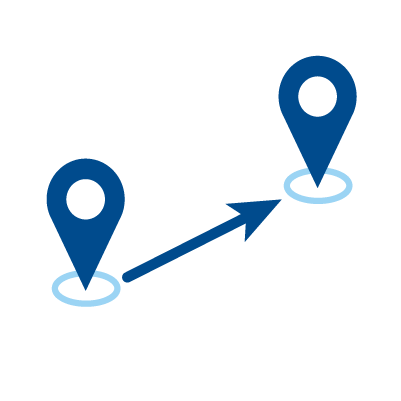 TSMO Mission
Move people and goods, from Point A to Point B, as efficiently, safely, and reliably as possible.
Overview (Project Life Cycle – Reality)
Operations
Overview (Capability Maturity for TSMO)
Self-Assessment
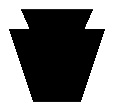 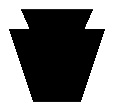 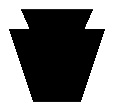 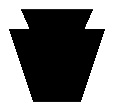 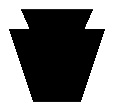 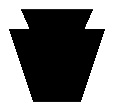 Overview (Capability Maturity for TSMO)
Target
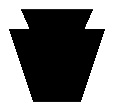 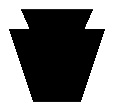 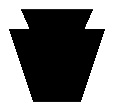 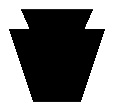 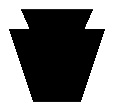 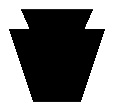 Key TSMO Activities
TSMO Strategic Framework and Program Plan

Performance Metrics Program

TSMO Implementation Guidebook

Regional Operations Plans

Statewide TMC / 4 Regional TMCs

Connected and Automated Vehicles

Traffic Signal Ownership
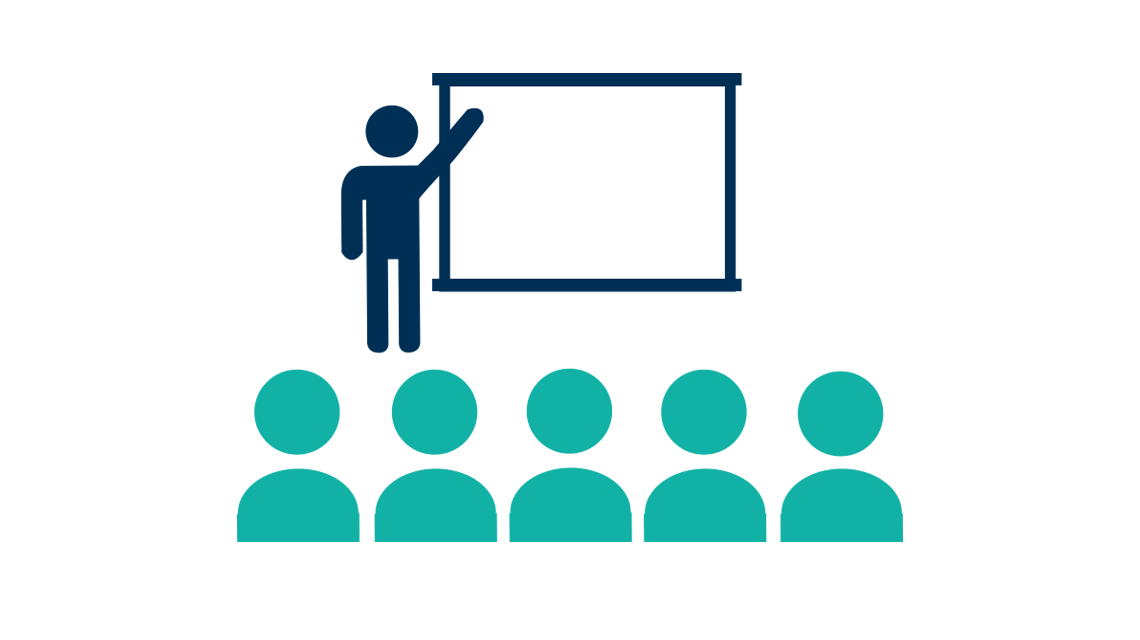 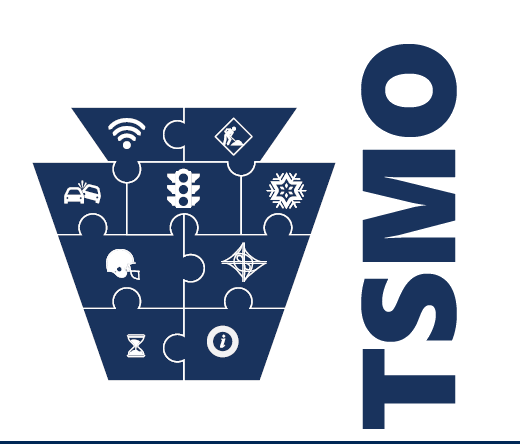 Needed Job Skills
Traffic Operations

IT / Communications

Data analytics

Advanced Vehicle Technologies
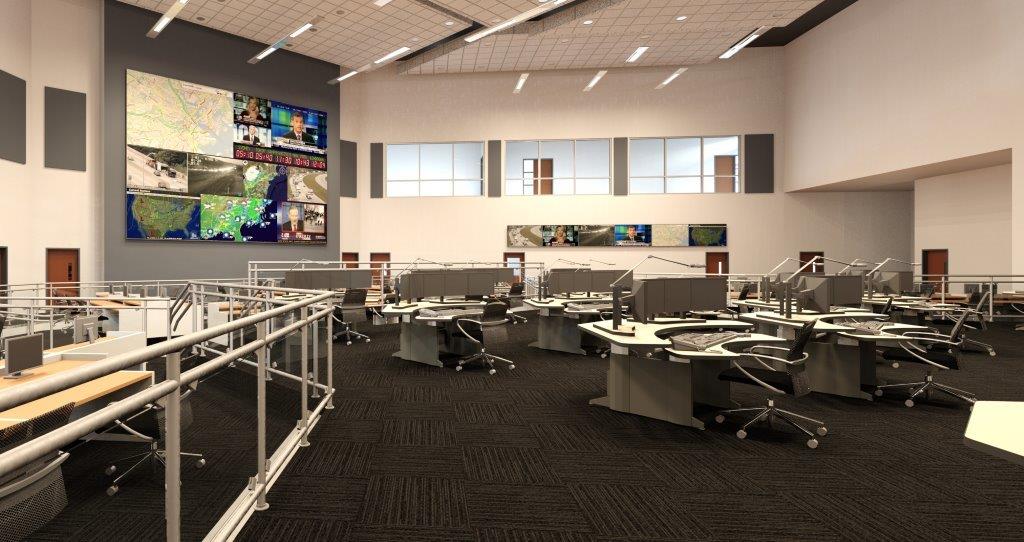 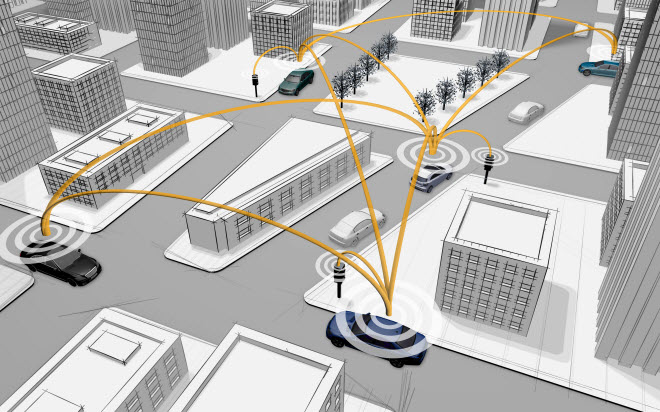 Needed Job Skills
Traffic Operations

IT / Communications

Data analytics

Advanced Vehicle Technologies
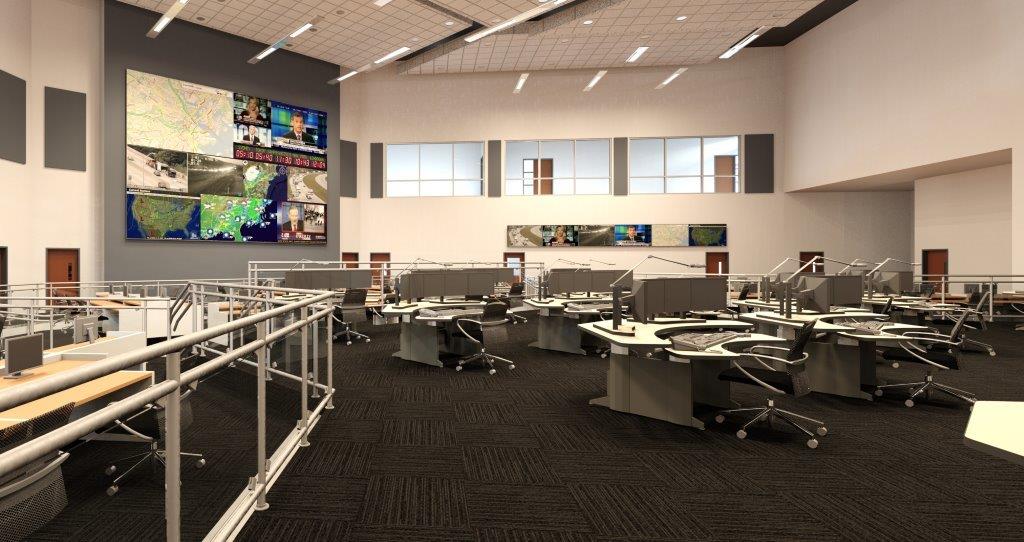 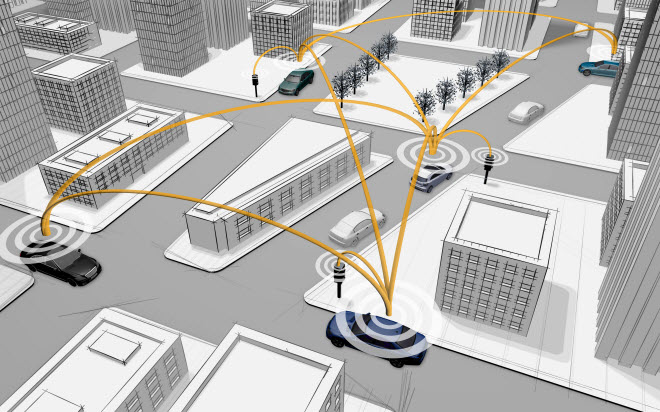 PennDOT Training Program
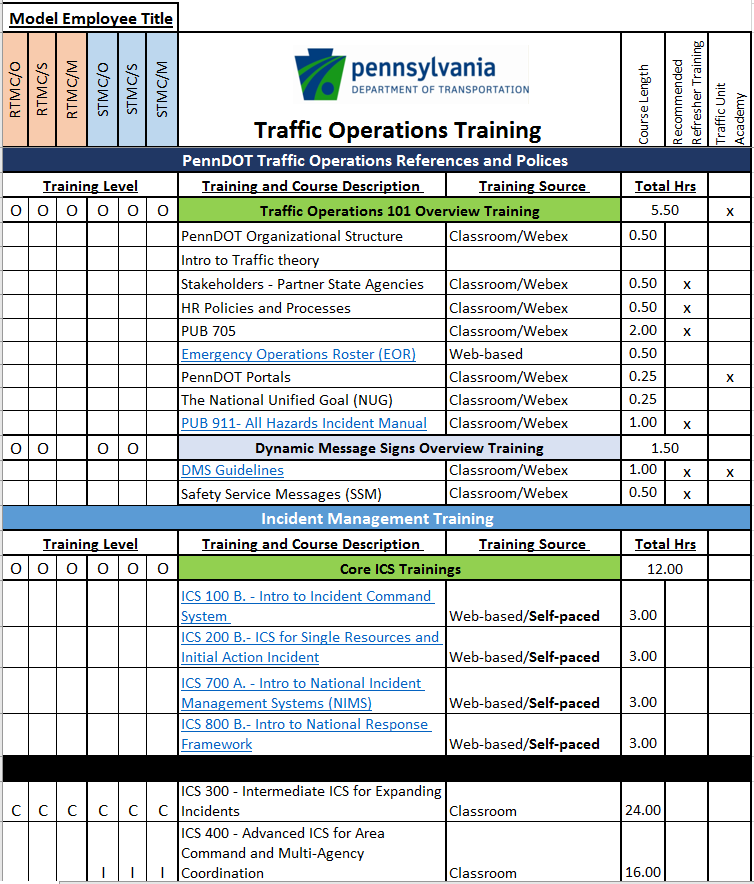 Traffic Management Centers

TSMO

Advanced Vehicle 
Technologies
Finding Qualified Personnel
PA Civil Service Commission

Limited to existing classifications

“Fit” classifications into needed skills
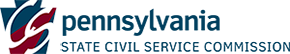